Правописание слов 
с разделительными
Ъ и Ь знаками
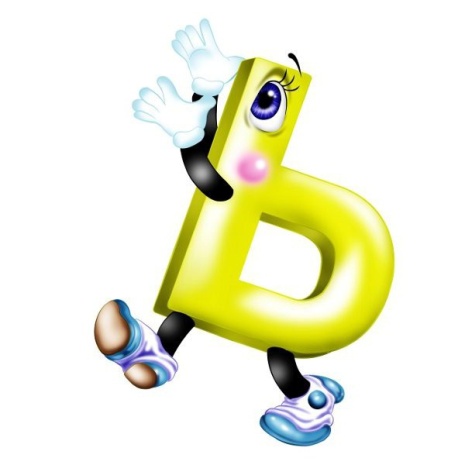 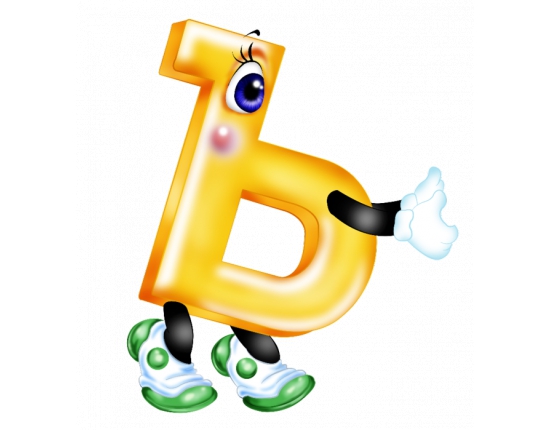 ВСПОМНИТЬ…
ПОТРЕНИРОВАТЬСЯ…
НАУЧИТЬСЯ…
Правописание Ъ
Е
Ё
Ъ
согл.
Ю
Я
Правописание Ь
Е
Ё
Ь
Ю
согл.
Я
И
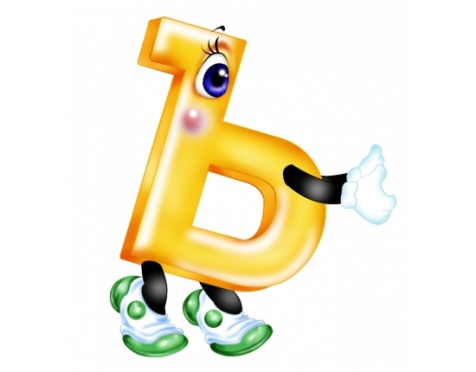 ОБЪЯСНИТЬ
ОБЪЕДКИ
ПОДЪЕЗД
ОБЪЯВЛЕНИЕ
побережье
варенье
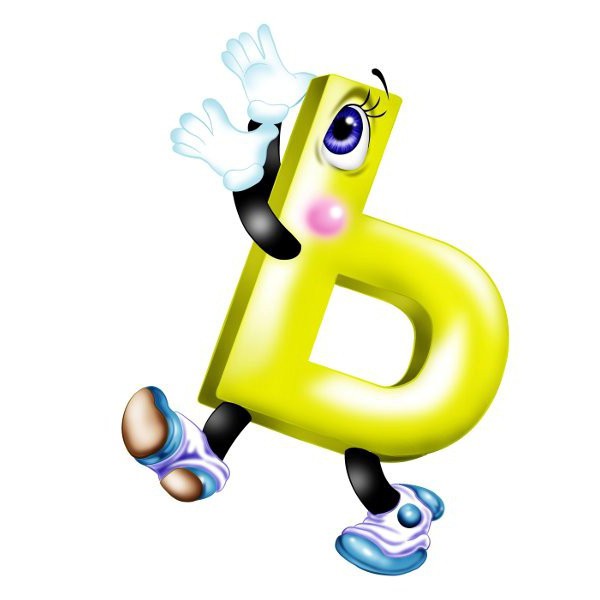 семья
печенье